Programming Ideas Simplified
ConditionStartsAction
Terms and conditions of use are on the last slide
Revising Loops
stand
loop 4 times
	wave
	bow
sit
A loop is a set of instructions that are repeatedAll loops
Can replace a sequence where there is a pattern.
Have a flow of control 
Can be used in an algorithm or in programming
A count-controlled-loop 
Is controlled by the number 
Ends after the number of repeats are complete
Is called a repeat loop in Scratch programming
An indefinite infinite loop
Is indefinite because we do not know how many times it will repeat or when it will end
X4
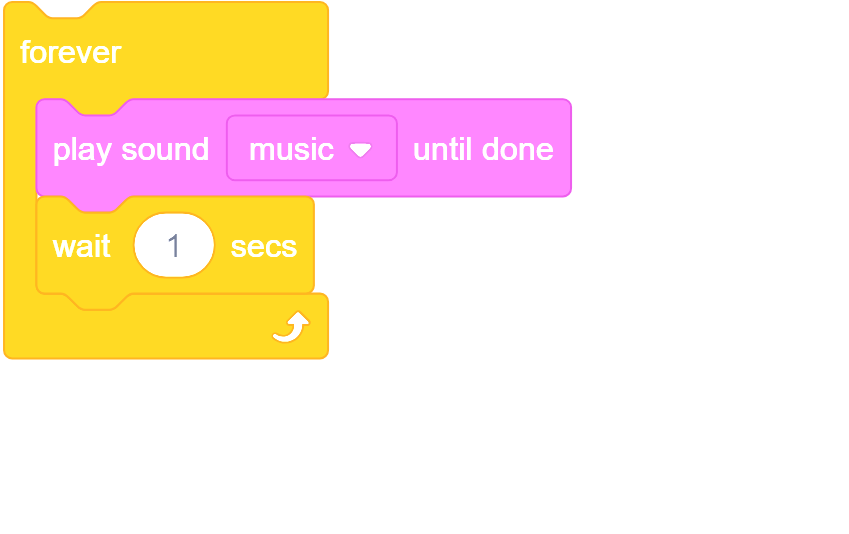 Everyday condition-starts-action
If you are rude again
	I am taking away your Gameboy
Have you heard things like this?
If you work hard
	You can have a treat
Everyday condition-starts-action
If you do that once more
	I am telling your mother
Tell your partner about any you have heard
If you finish tea
	We can watch something on TV
Everyday condition-starts-action
If you work hard
	You can have a treat
Everyday condition-starts-action
If you are hungry
	rub your tummy
The action is indented to show that the action only happens if the condition is met / true
Everyday condition-starts-action
If you are hungry
	rub your tummy
Roleplay this everyday algorithm
Everyday condition-starts-action
Smile
Frown
If you like cooking	
	wave your hand once
Tap head once
Roleplay this everyday algorithm
Everyday condition-starts-action
Smile
Frown
If you like cooking	
	wave your hand once
Tap head once
What actions are affected by the condition
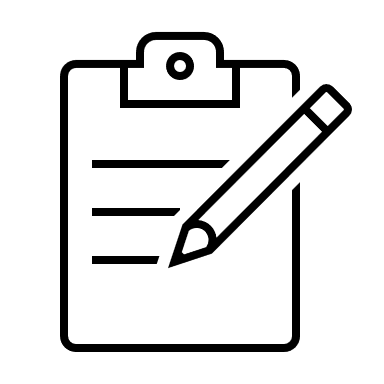 Everyday condition-starts-action
Smile
Frown
If you like cooking	
	wave your hand once
Tap head once
What actions are affected by the condition
Because it is indented
Everyday condition-starts-action
Smile
Frown
If you like cooking	
	wave your hand once
Tap head once
What actions are not affected by the condition
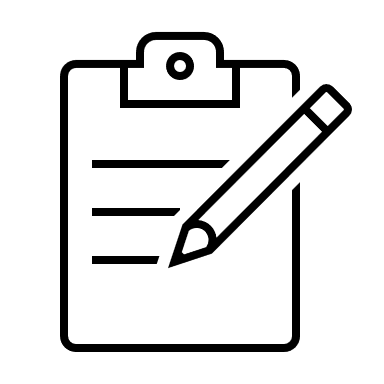 Everyday condition-starts-action
Smile
Frown
If you like cooking	
	wave your hand once
Tap head once
What actions are not affected by the condition
Because they are NOT indented
Everyday condition-starts-action
Smile
Frown
If you like cooking	
	wave your hand once
Tap head once
How many times is the condition checked?
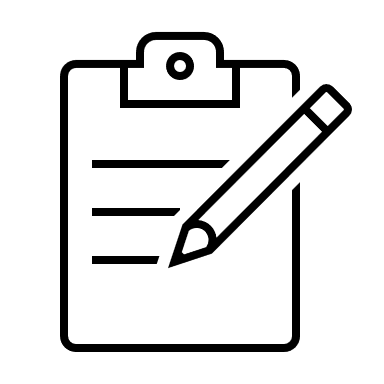 Everyday condition-starts-action
Smile
Frown
If you like cooking	
	wave your hand once
Tap head once
How many times is the condition checked?
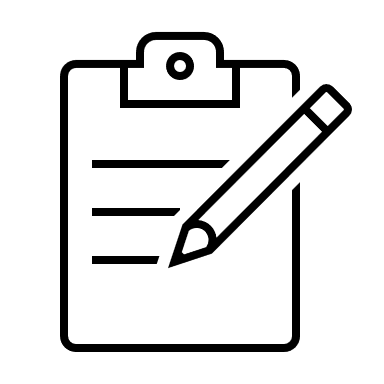 Once only
Everyday condition-starts-action
Smile
Frown
If you like cooking	
	wave your hand once
Tap head once
Now write your own everyday algorithm that uses condition-starts-action
One mark if it makes sense
One mark if each section is on a new line
One mark if you indent the actions
Can your neighbour act it out?
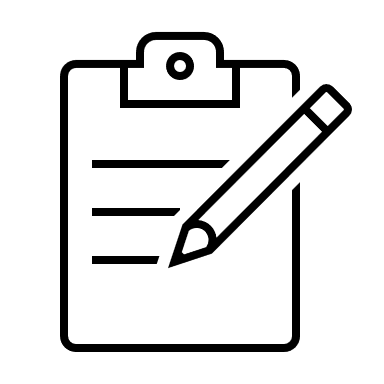 Flow of control
Dots show actions



Diamond shows the condition

Blue path is one you take if you do NOT like cooking


Orange path is one you take if you do like cooking

Everyone taps head once at the end
Smile
Frown
If you like cooking	
	wave your hand once
Tap head once
Flow of control
Roleplay this everyday algorithm
Wave once
If you like programming	
	smile
	tap head
Do 3 times
	nod head
Flow of control
Wave once
If you like programming	
	smile
	tap head
Do 3 times
	nod head
Draw the flow of control. Do not forget to draw the count controlled loop at the bottom
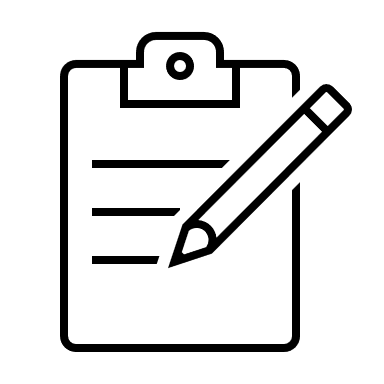 Flow of control
Line at top (1 mark)



Two dots on one side only (1 mark)



Loop line (1 mark)
3x (1 mark)
Dot in the loop (1 mark)
Wave once
If you like programming	
	smile
	tap head
Do 3 times
	nod head
3x
Condition-starts-action in code
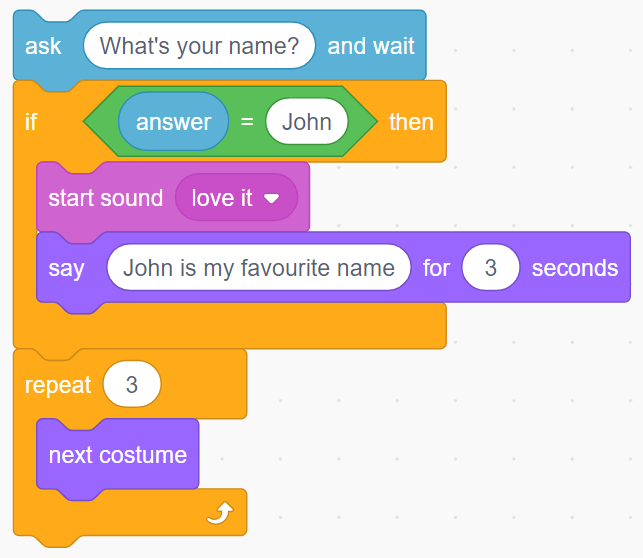 Action
Condition
Action
Action
Action
Flow of control in code
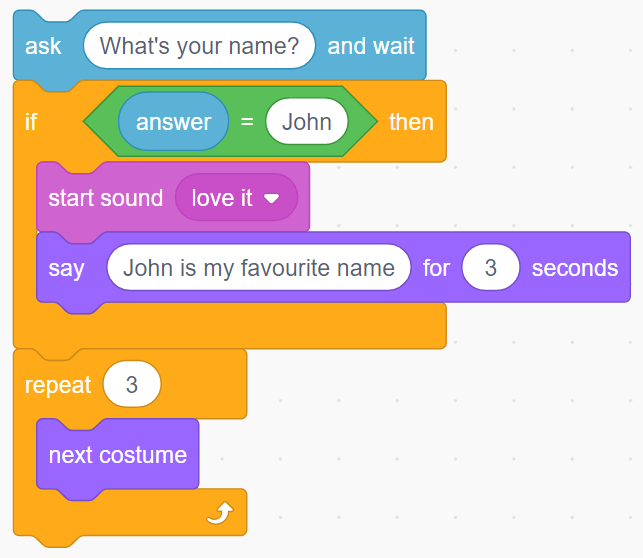 3x
Knowledge Summary
A condition is a state we can check to see if it is true or false
Conditions
Starts with an if 
Only checked once unless they are in a loop
Two possible pathways True and False
Are only checked when reached in flow of control
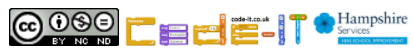 ©HIAS
Terms of use
Slides are provided in PDF and PowerPoint Formats and teachers who purchased the book are authorized to adapt the resources within their school or on closed learning platforms such as Seesaw, Google Classroom or Teams as long as they are not shared outside the school community.

Further book resources can be found here
https://computing.hias.hants.gov.uk/course/view.php?id=51